- استكمال الضبط والتسوية ( تجميع مبدئي ) .

العدد و الأدوات وقواعد الأمن والسلامة المصاحب لها. -
استكمال التنفيذ 
العملي المناسب
 للتمرين
إرشادات الأمن والسلامة
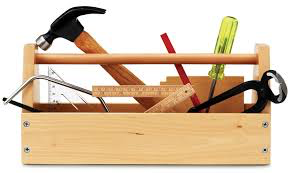 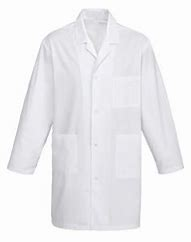 داخل الورشة
الحرص على ارتداء البالطو
 قبل الدخول للورشة
أثناء العمل
تجنب المزاح بالعدد 
والأدوات أثناء العمل
قـوانين الـورشة
الالتزام بارتداء البالطو قبل الدخول للورشة
الجلوس في المقاعد المخصصة
التزام الهدوء والاستئذان برفع اليد قبل الكلام
تجنب اللعب بالأدوات والعدد
عدم لمس فتيلة البنك النجاري وذلك حرصاً على سلامتك
عند العمل على طاولة البنك النجاري يجب ترك مسافة خطوتين 
التقيد بإرشادات الأمن والسلامة المذكورة  للأدوات والعدد المستخدمة في كل حصة
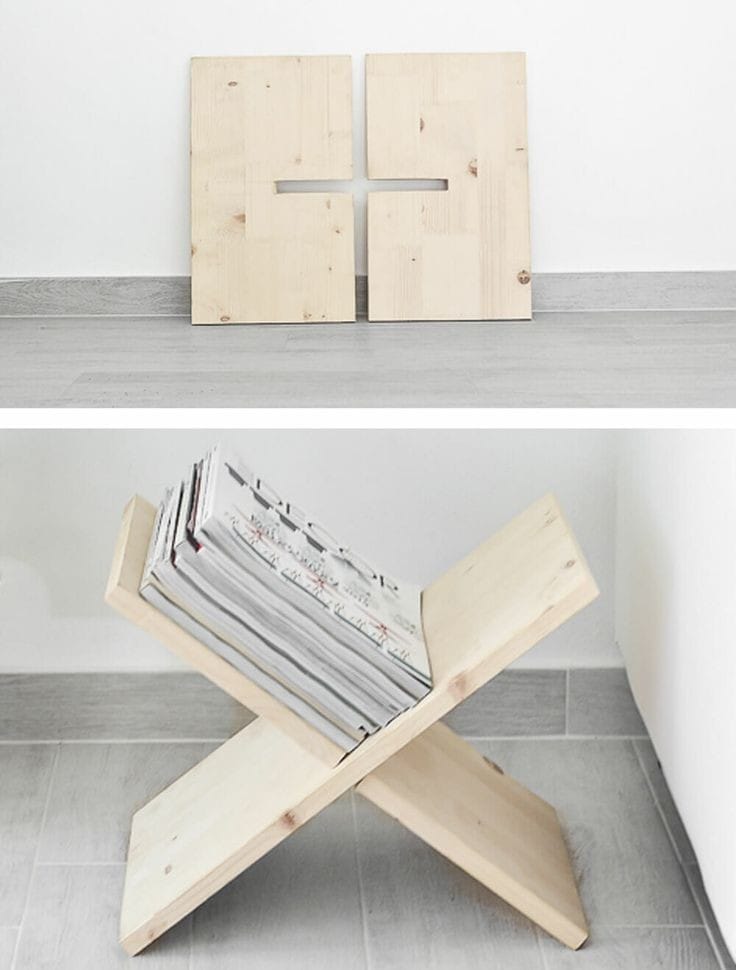 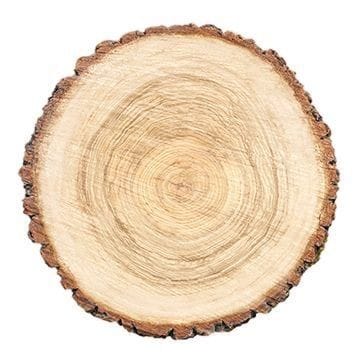 استكمال القطع وضبط التمرين العملي المراد تنفيذه
خطة العمل
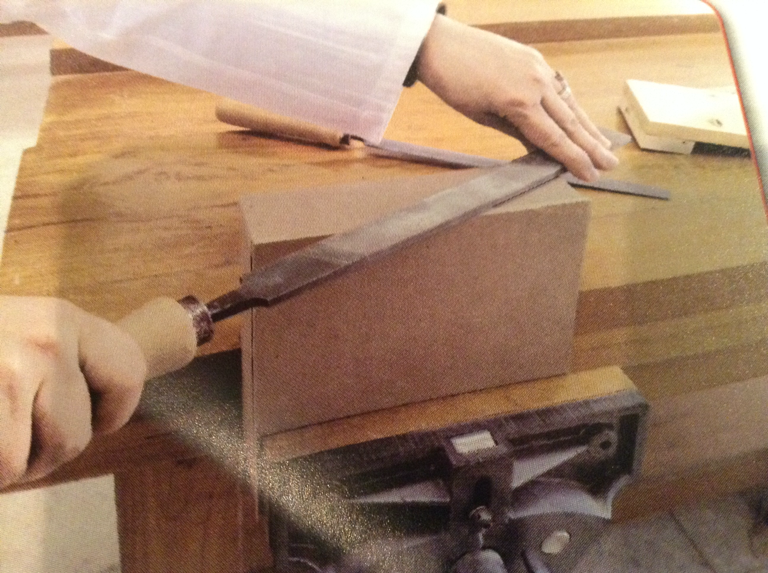 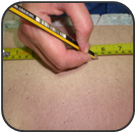 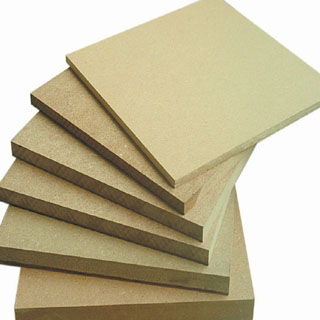 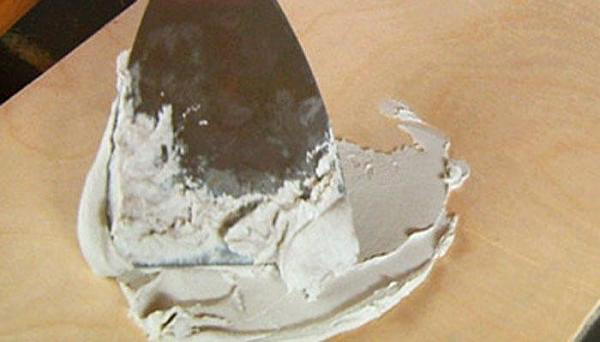 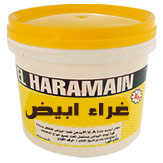 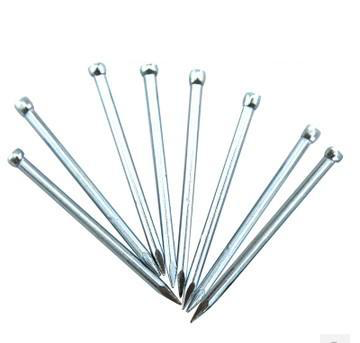 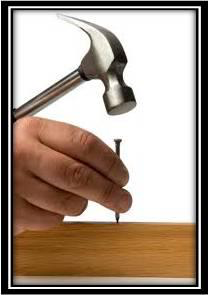 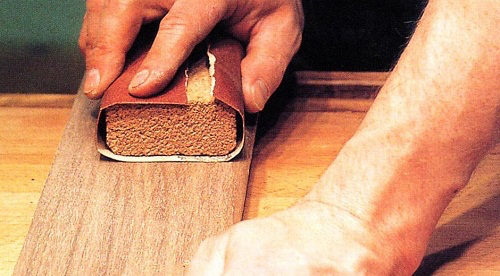 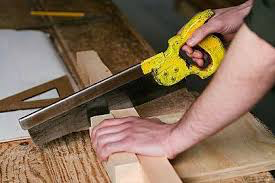 أدوات وخامات التنعيم والصقل
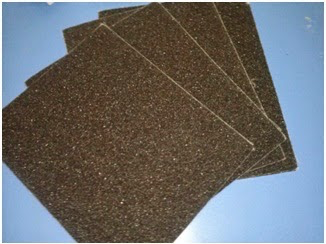 المبرد الخشابي والحدادي
أوراق صنفره
الحذر عند استخدام المبارد
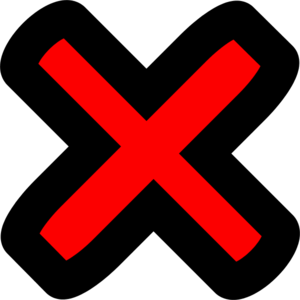 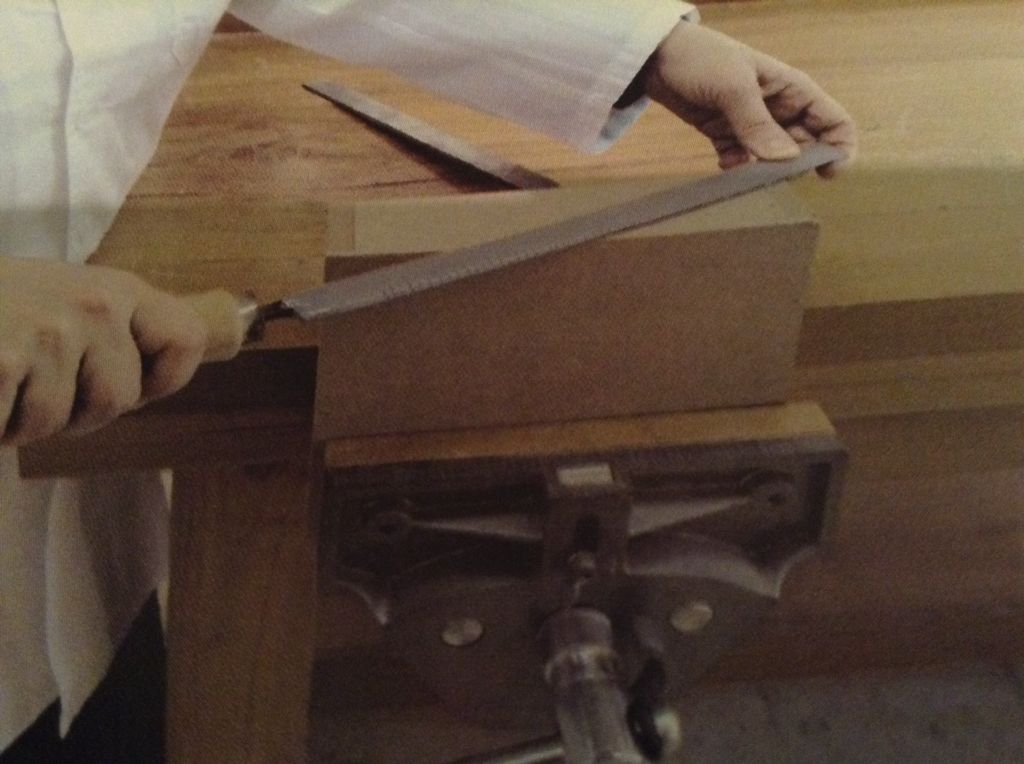 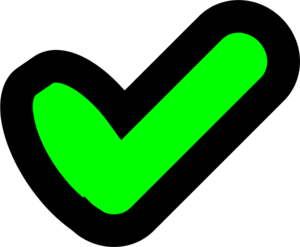 استخدام المبرد الخشابي في الضبط والتسوية
استخدام المبرد الحدادي في التنعيم النهائي
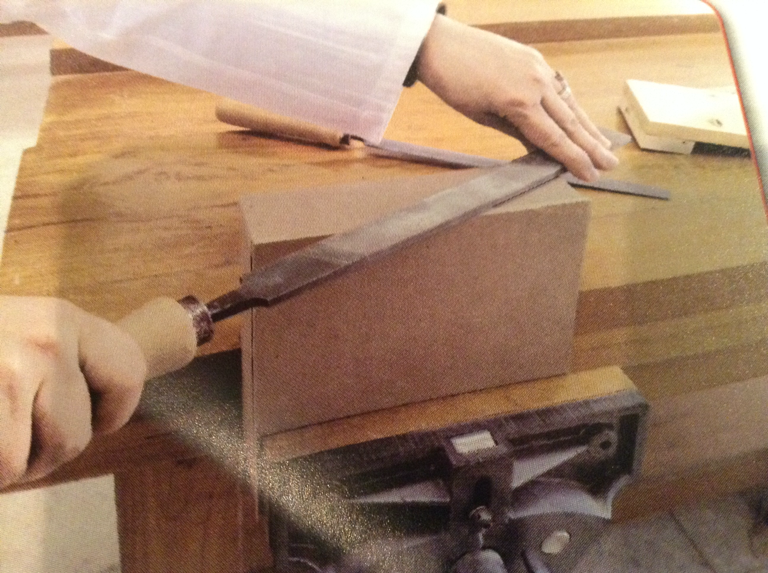 الطريقة الصحيحة للسنفرة
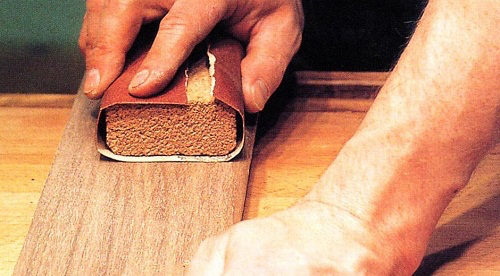 أدوات وخامات  التجميع والتثبيت
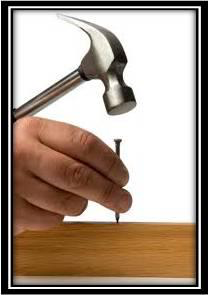 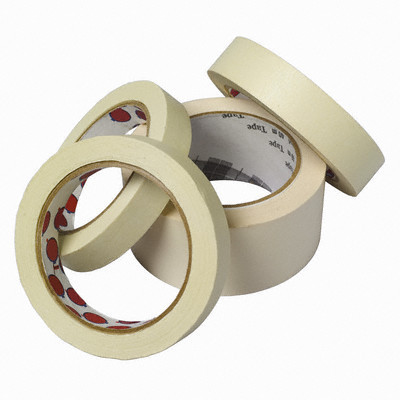 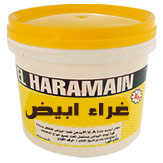 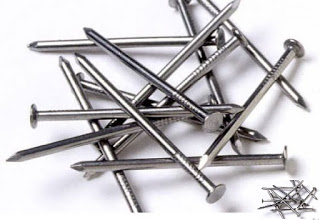 غراء
مطرقة
 و مسامير
شريط 
لاصق
الادوات والخامات المستخدمه في تجميع
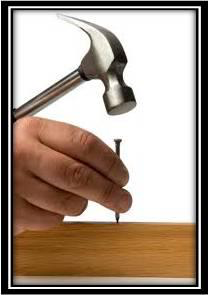 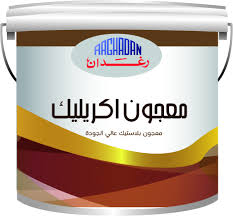 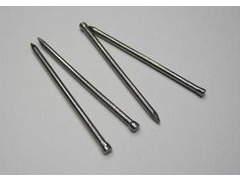 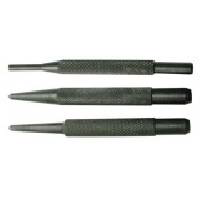 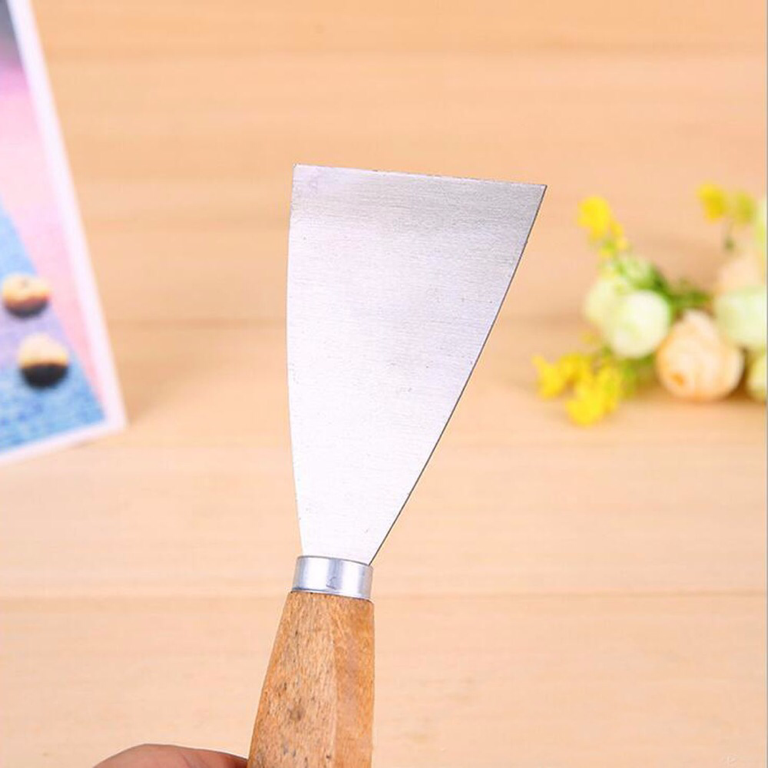 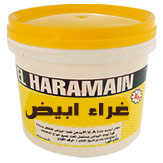 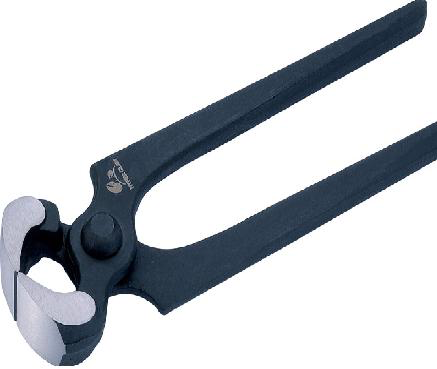 أنواع المسامير
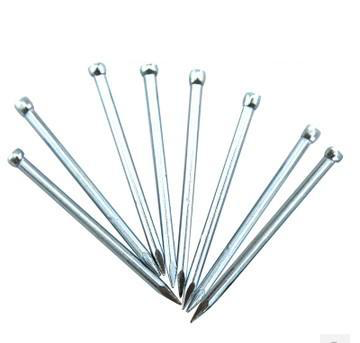 الطريقة الصحيحه لإستخدام السنبك
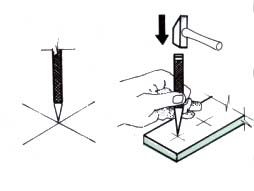 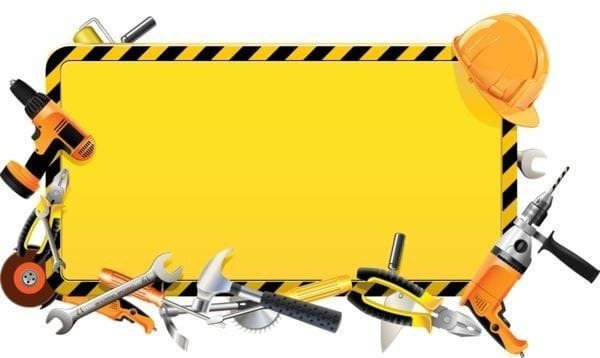 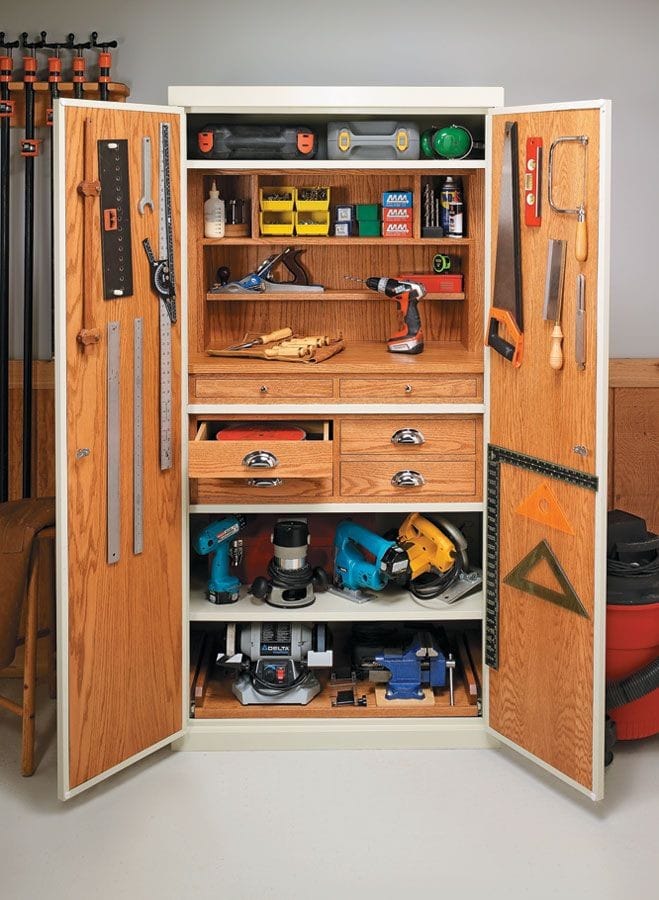 عند الانتهاء من العمل 
ترتب العدد في 
خزانة حفظ العدد
ليسهل الوصول إليها
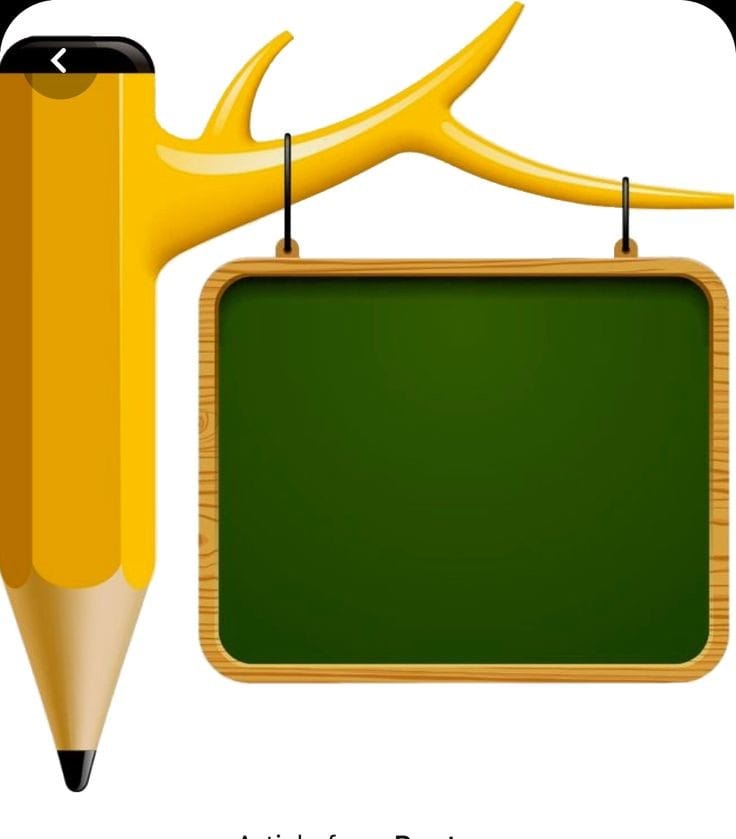 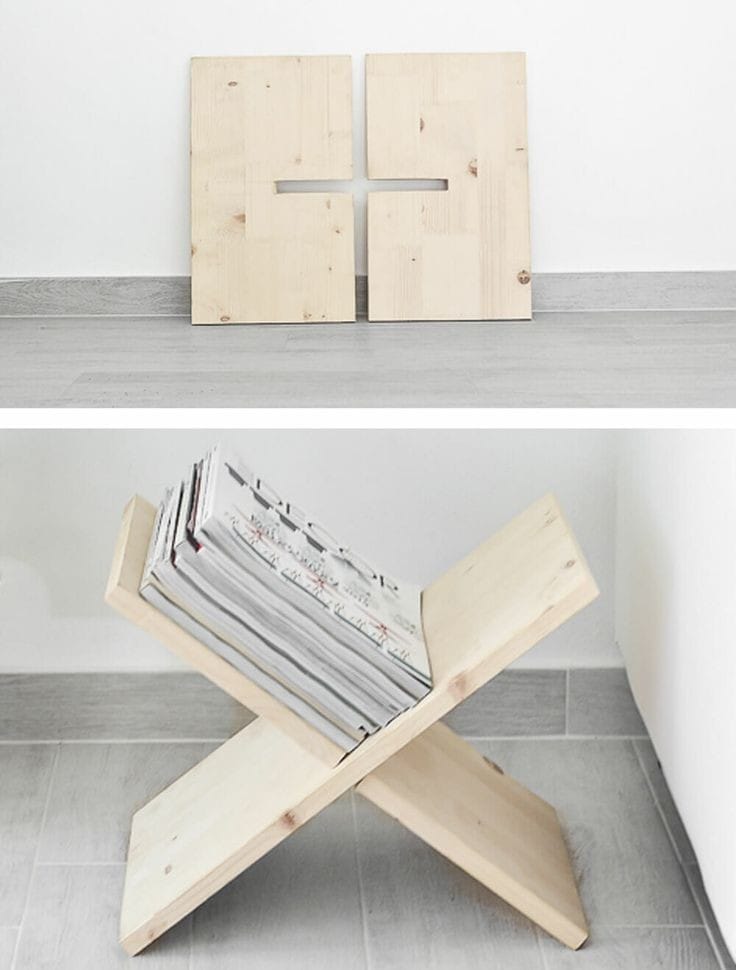 شكراًلحسن استماعكمهيا نعمل